Much Wenlock & Cressage Medical PracticeFriends & Family Test Responses
January 2024
To
April 2024
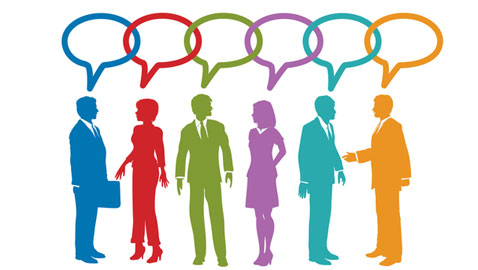 How We Collect The Friends and Family Test Data
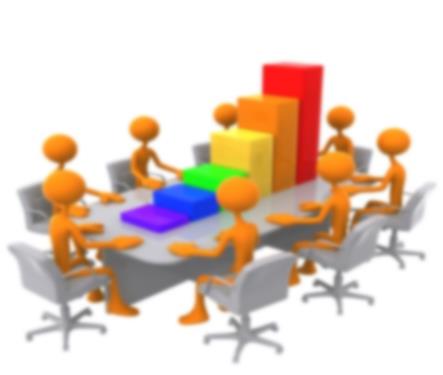 The Friends and Family Questionnaire asks patients two questions;

1. How likely are you to recommend our GP Practice to friends and family if they needed similar care or treatment?

2. Why did you choose your answer to question 1?

Patients are encouraged to complete the Friends and Family  questionnaires by Practice staff, a poster is displayed in the waiting rooms and available on the Practice website.

The questionnaires are available to complete:
Paper copies are available in the waiting rooms 
Available on the Practice website 
Via SMS text messaging (MJog).
January to April 2024 - Responses
How likely are you to recommend our GP Practice to friends and family if they needed similar care or treatment?
Patient Comments Received
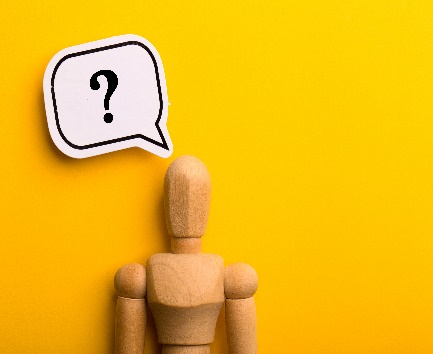 What do we do with Patient Feedback?
We share the patient results and comments received celebrating positive feedback and taking appropriate actions to address any concerns that are identified. The Practice have notice boards where we display summary of information with patients and staff.

All patient feedback is valuable to us and helps us shape and develop providing patients with the best possible care and  treatment.